令和2年度 内閣府 沖縄型産業中核 人材育成事業
応募書類
～沖縄発食品輸出拡大に向けた基礎と実践人材研修事業～
【応募申込書】
１．応募方法
　■ 以下、申請者ならびにご推薦者記入欄に必要事項をご記載のうえ、メールにてご提出をお願い致します。
　■　応募が多数の場合は、応募申込書をもとに実行委員会にて選考を行います。選考結果につきましては
　　　後日、事務局より通知させて頂きます。個人情報は当協会プライバシーポリシーのもと適切に管理致します。
2．申請書記入欄（受講予定者の方がご記入ください）
3．ご推薦者記入欄
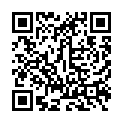 ＜お問い合わせ＞
一般社団法人沖縄県貿易協会(友知・比屋根・伊礼)　HP：https://okinawa-trade.or.jp/　
〒900-0003　那覇市久米2-2-10（那覇商工会議所408号室）　
TEL：098-866-9183 FAX：098-866-9219      Email：info@okinawa-trade.or.jp